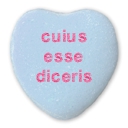 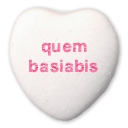 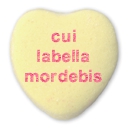 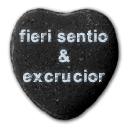 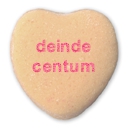 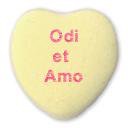 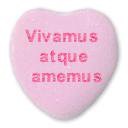 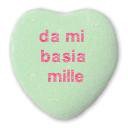 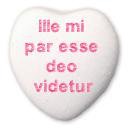 whose lips will you bite?
~Catullus VIII
whose will you be 
said to be?
~Catullus VIII
whom will you kiss?
~Catullus VIII
I feel it happen & I am destroyed
~Catullus LXXXV
I hate 
& 
I love
~Catullus LXXXV
…then 100 [kisses]
~Catullus V
they seem like a god to me
~Catullus LI (Sappho)
give me 1000 kisses
~Catullus V
let’s live & let’s love
~Catullus VIII
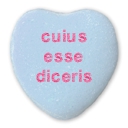 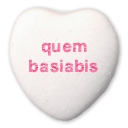 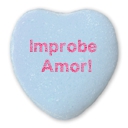 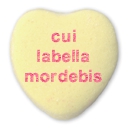 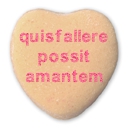 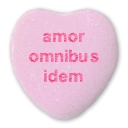 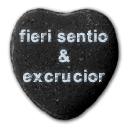 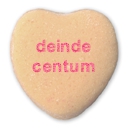 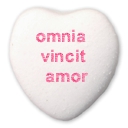 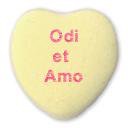 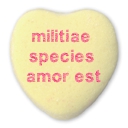 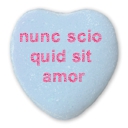 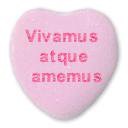 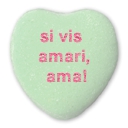 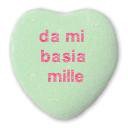 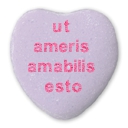 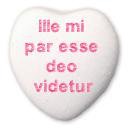 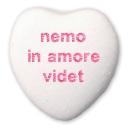 love is the same for everyone
~Vergil
who can deceive a lover?
~Vergil
wicked love!
~Vergil
love conquers all
~Vergil
love 
is a kind of war
~Ovid
now I know what love is
~Vergil
if you want to be loved, love!
~Hecato
if you want to be loved, be loveable!
~Ovid
no one
in love
sees
~Propertius